পরিচিতি
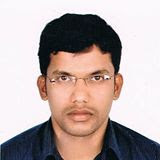 .
মোঃ এমদাদুর রহমান 
সহকারী শিক্ষক
খাদিমপুর মাধ্যমিক বালিকা বিদ্যালয়
মিরপুর, কুষ্টিয়া।
Email: amdadmegh@gmail.com
Mobai: 01723675175
শ্রেণি- নবম
বিষয়- জীববিজ্ঞান
অধ্যায়-পঞ্চম
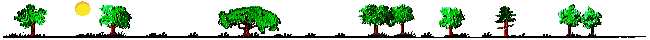 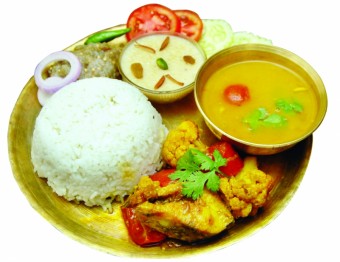 স্বাগতম
খাদ্যকে শোষণযোগ্য ও কোষ উপযোগী করতে হলে আমাদের কী করতে হয়?
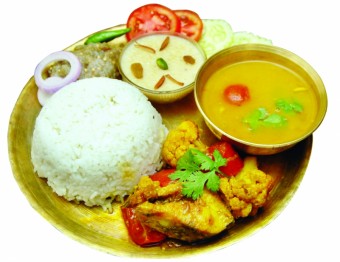 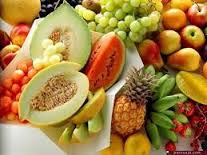 খাদ্যদ্রব্য পরিপাকের জন্য যে তন্ত্র রয়েছে তার নাম বলতে পার?
[Speaker Notes: শিক্ষক শিক্ষার্থীদের প্রশ্নের মাধ্যমে পাঠ শিরোনাম বের করে আনবেন?]
পরিপাকতন্ত্র ও পৌষ্টিকতন্ত্র
শিখনফল
1। পরিপাকতন্ত্র কী তা বর্ণনা করতে পারবে;
২। পৌষ্টিকনালীর অংশ গুলো চিহ্নিত করতে পারবে;
৩। দাঁতের প্রকারভেদ ও গঠন বর্ণনা করতে পারবে।
এই স্বতন্ত্র তন্ত্রটি পৌষ্টিকনালি ও পৌষ্টিকগ্রন্থি নিয়ে গঠিত
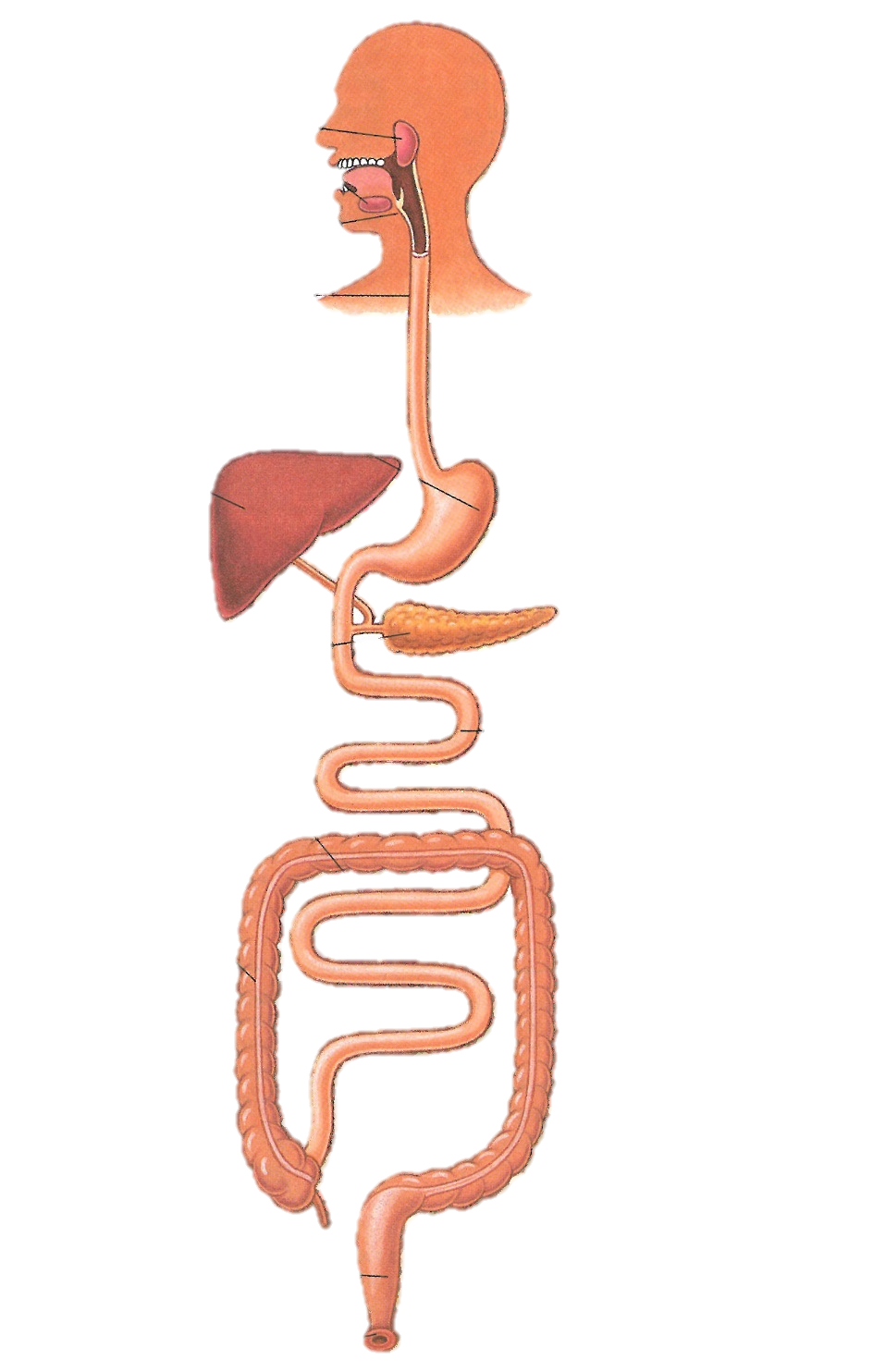 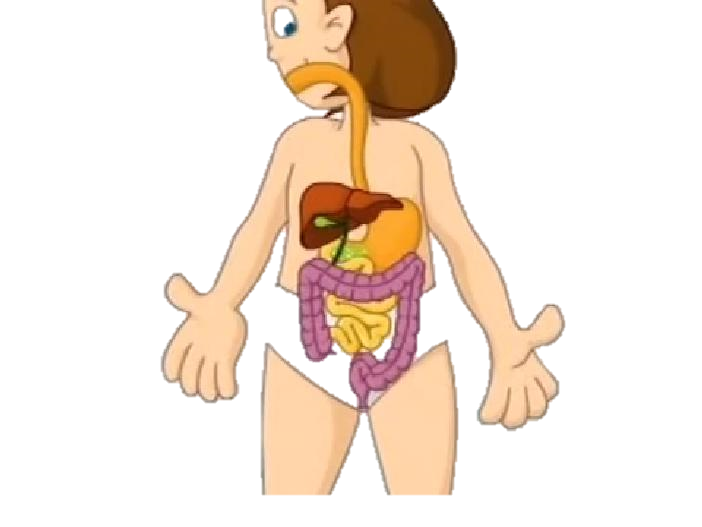 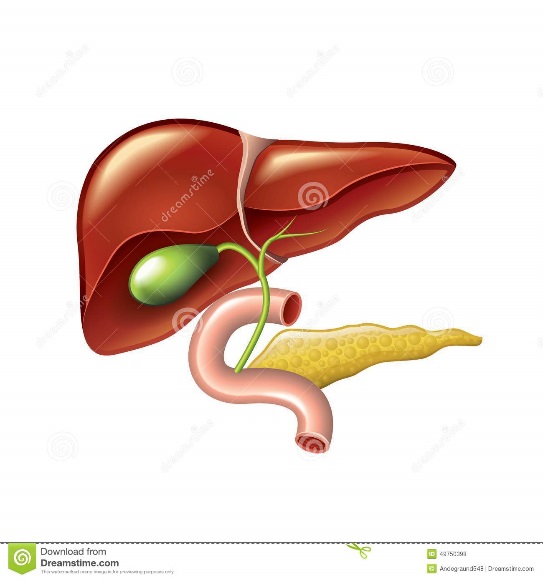 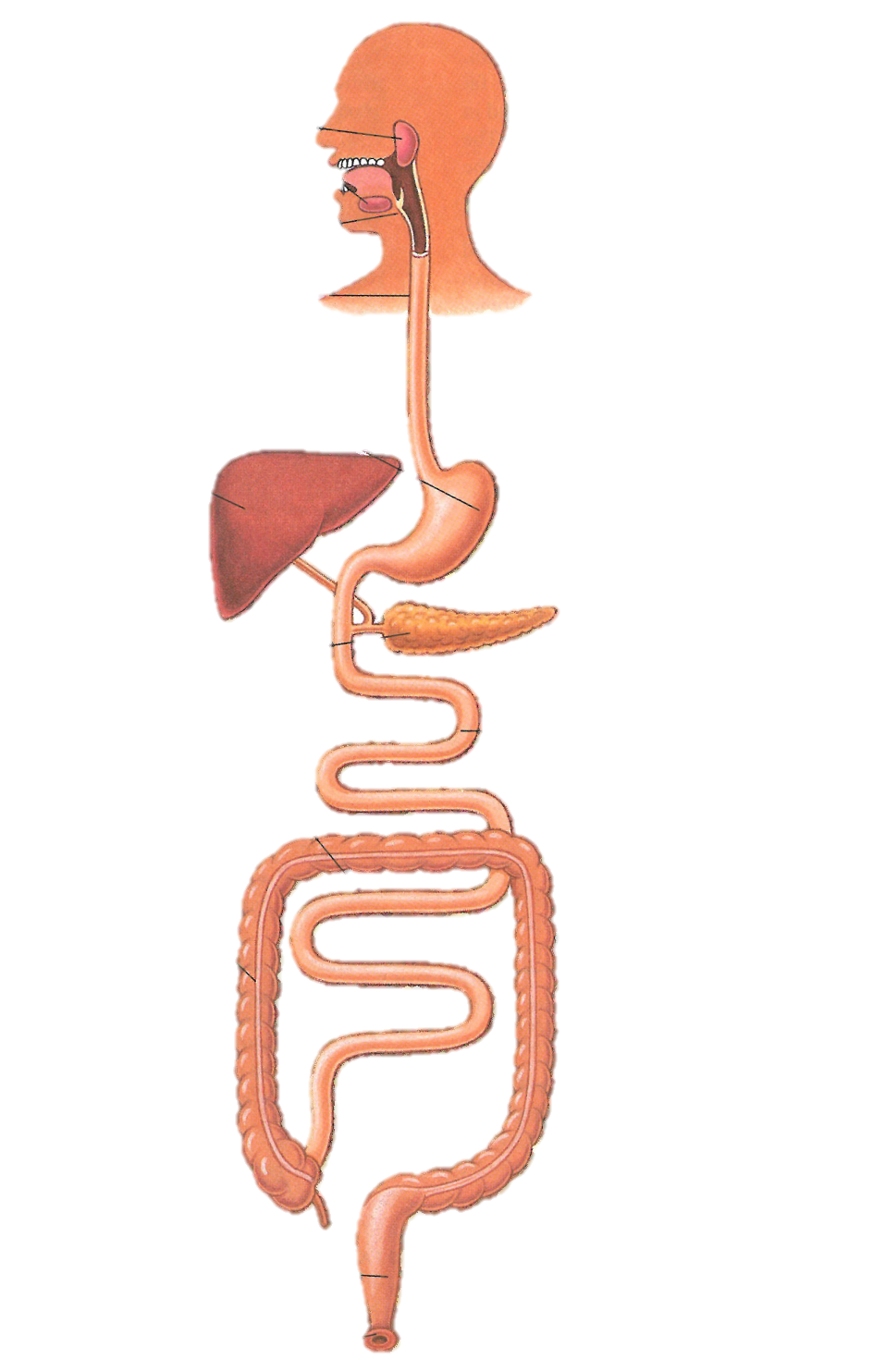 পৌষ্টিকগ্রন্থি সমূহ
পৌষ্টিকনালি
দুভাবে খাদ্য আমাদের দেহে শোষিত হওয়ার উপযোগী হয়।
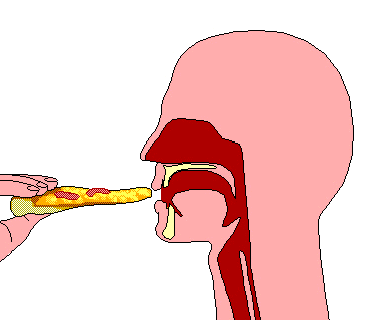 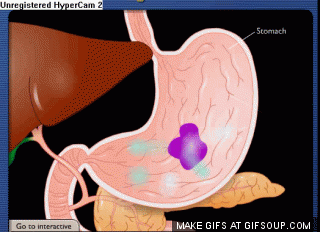 খাদ্য কণাটি ছোট হচ্ছে কীভাবে?
খাদ্য কণাটির কী পরিবর্তন দেখছ?
১। যান্ত্রিক প্রক্রিয়া
২। রাসায়নিক প্রক্রিয়া
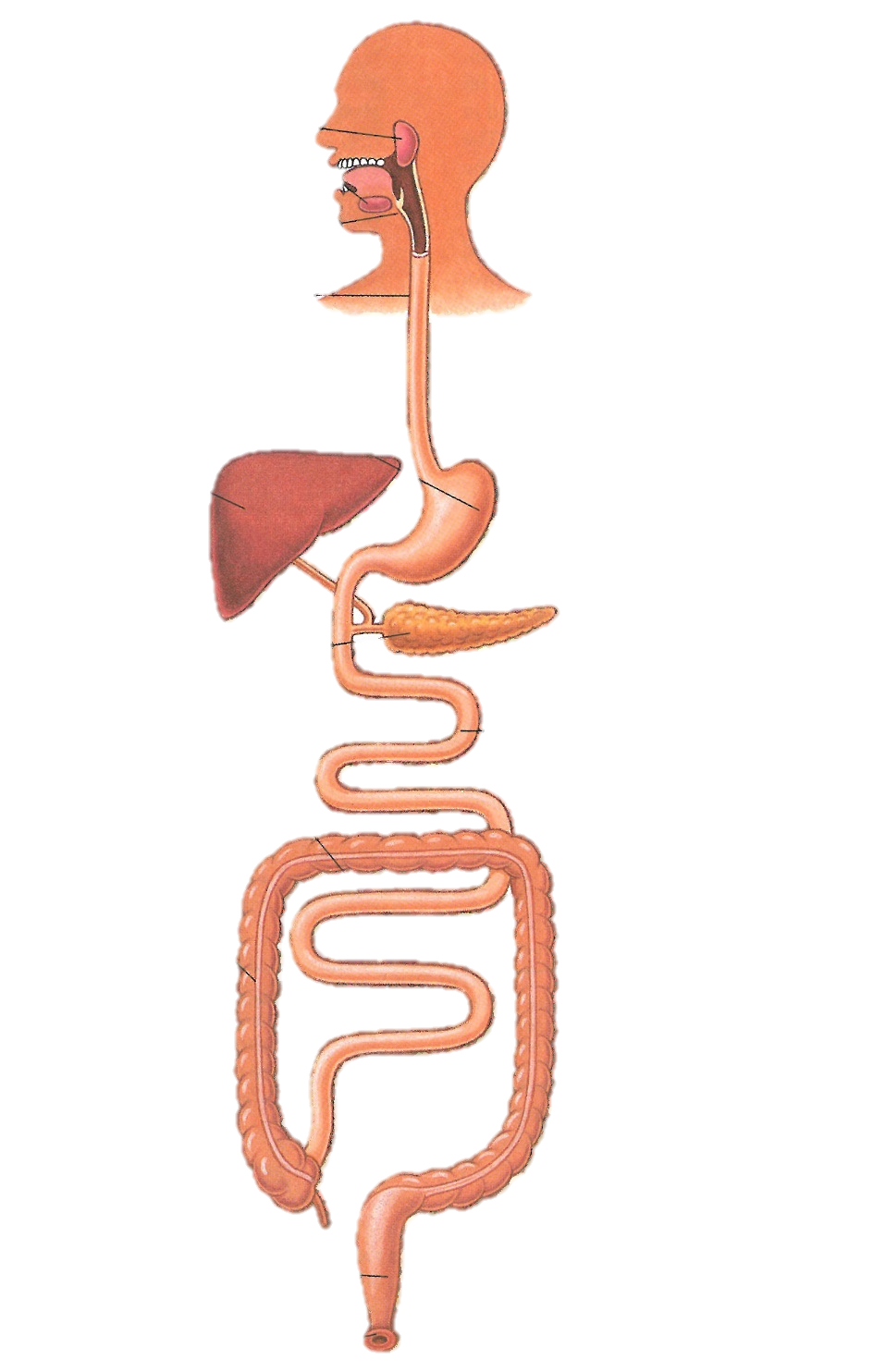 পৌষ্টিকনালি
পৌষ্টিকগ্রন্থি সমূহ
মুখ
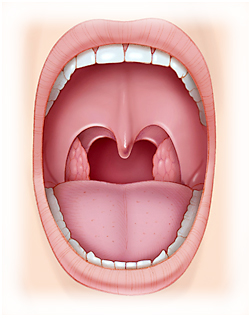 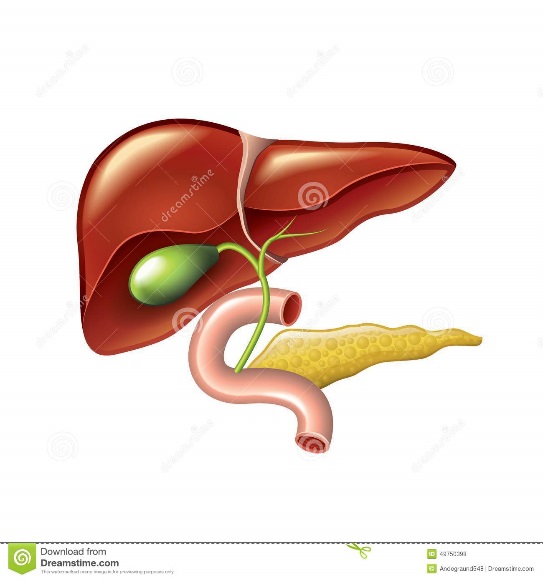 অন্যনালী
পাকস্থলী
ডিওডেনাম
ক্ষুদ্রান্ত
বৃহদান্ত্র
মুখ গহ্ববরে কী কী আছে?
এপেনডিক্স
মলাশয়
পায়ু
গ্রন্থি , দাঁত, জিহ্বা –এদের অবস্থান সনাক্ত কর?
মুখগহ্বরে লালাগ্রন্থির অবস্থান কোথায়?
খাদ্যকে পিচ্ছিল করে
নিঃসৃত এনজাইম
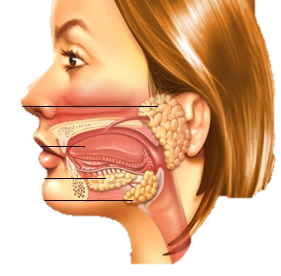 প্যারোটিড 
গ্রন্থি
জিহ্বা
মিউসিন
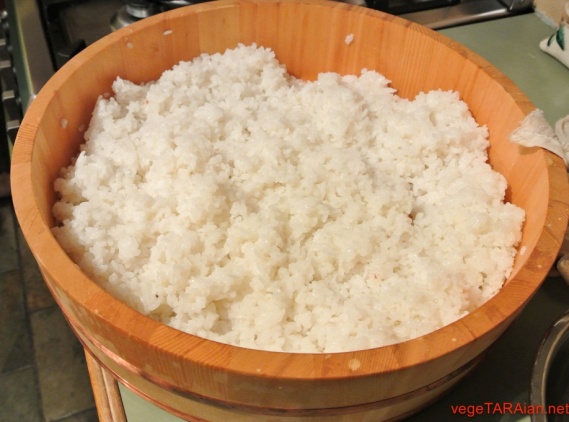 টায়ালিন
মলটেজ
সাবম্যান্ডিবুলার
 গ্রন্থি
শর্করা পরিপাকে অংশ নেয়
টায়ালিন
লালাগ্রন্থি
মলটেজ
মানবদেহে সবচেয়ে শক্ত অংশ কোনটি?
জোড়ায় কাজ     সময়: ৫ মি.
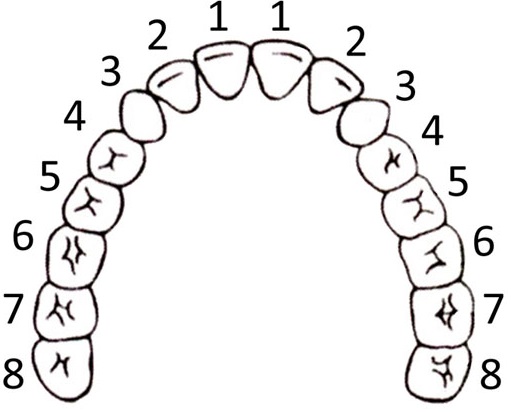 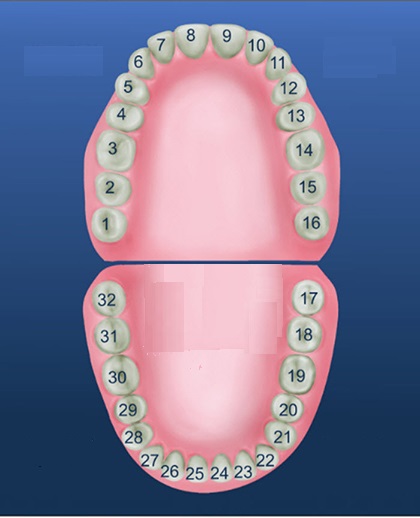 এই দাঁতগুলো খাদ্যগ্রহণ কালে কোনটি কীভাবে কাজ করে?
দাঁতের গঠন
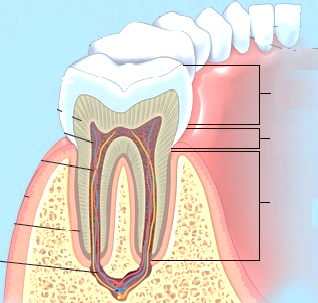 এনামেল
মুকুট
ডেন্টিন
গ্রীবা
দন্তমজ্জা
মূল
সিমেন্ট
রক্তজালক ও স্নায়ুরজ্জু
চোয়ালের অস্থি
চিত্র: দাঁতের লম্বচ্ছেদ
দাঁতের গঠন উপাদান
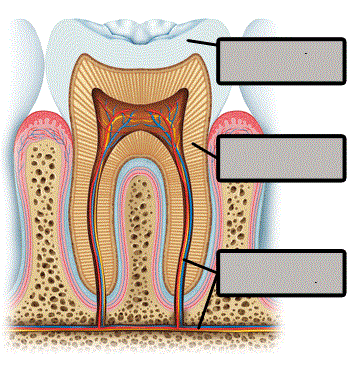 ক্যালসিয়াম ফসফেট, ক্যালসিয়াম কার্বনেট ও ফ্লোরাইড দিয়ে তৈরি।
দাঁতের গঠন উপাদান
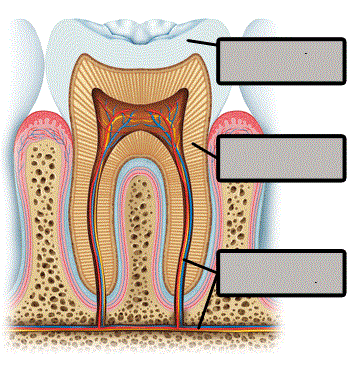 এনামেল
ক্যালসিয়াম ফসফেট, ক্যালসিয়াম কার্বনেট ও ফ্লোরাইড দিয়ে তৈরি।
ডেন্টিন
সিমেন্ট
দন্তমজ্জা
[Speaker Notes: ৩ নং শিখনফল অর্জিত হবে উপরের এই দুটি স্লাইডে আশা করি। শিক্ষার্থীর না পারার অংশটুকু প্রশ্ন-উত্তর পদ্ধতিতে শিক্ষক পরিচালনা করতে পারেন। ছবিটি শিক্ষার্থীরা এঁকে নিতে পারে।]
মুখগহ্ববরের পরের অংশ কোনটি?
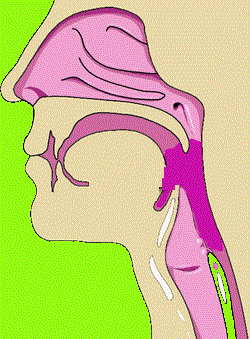 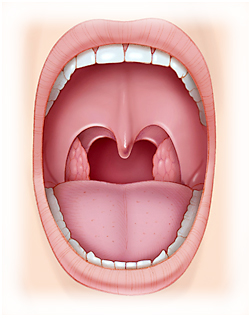 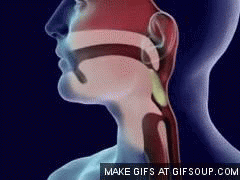 গলবিল
পাকস্থলির পূর্ব পর্যন্ত নালীর নাম কী?
[Speaker Notes: মুখগহ্ববরের পরের অংশ গলবিল দেখানো হয়েছে। পাকস্থলির পূর্ব পর্যন্ত অন্ননালি ।]
পাকস্থলি দেখতে কেমন?
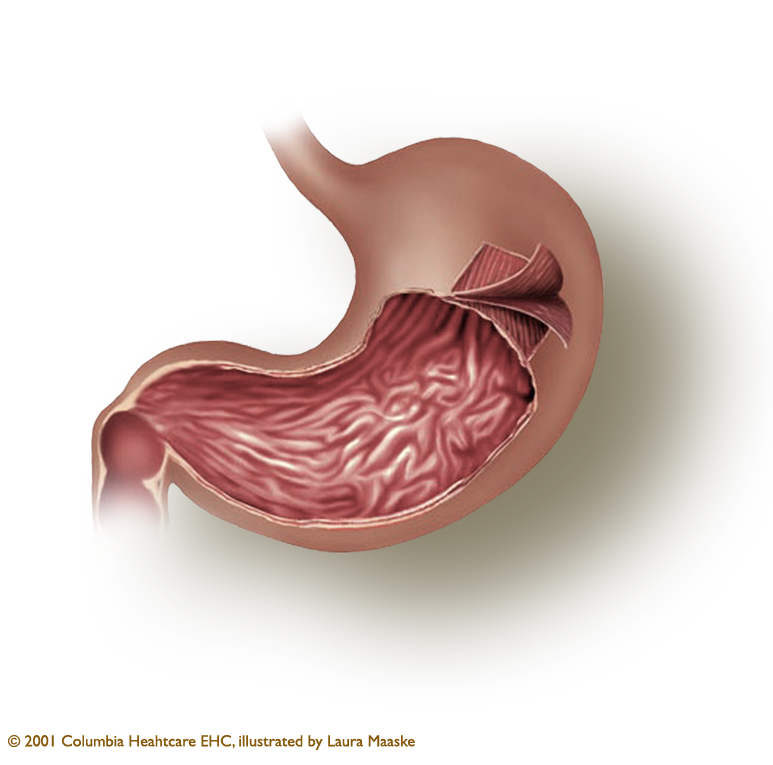 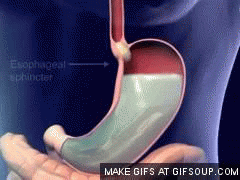 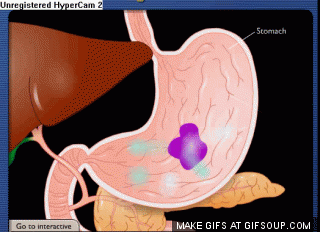 পাকস্থলির প্রাচীরে অসংখ্য গ্যাস্ট্রিকগ্রন্থি থাকে, এথেকে কী বের হচ্ছে?
[Speaker Notes: শিক্ষার্থীর না পারার অংশটুকু প্রশ্ন-উত্তর পদ্ধতিতে শিক্ষক পরিচালনা করতে পারেন। পাকস্থলির প্রাচীরে সংকোচন ও প্রসারণ হয় এই বিষয়টি দেখানো হয়েছে।]
একক কাজ       সময় -৮ মি.
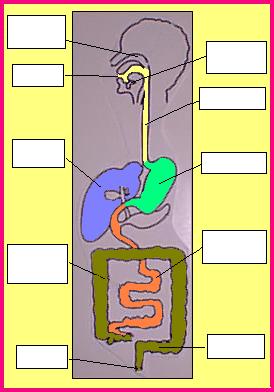 সরল চিত্রটি আঁক এবং বিভিন্ন অংশ চিহ্নিত কর।
[Speaker Notes: জোড়ায় কাজ দেয়া হয়েছে। এখানে একক কাজ । তাই দলগত কাজ দেয়া হয়নি। বিষয় শিক্ষক অন্য কোন যুক্তিযুক্ত উপায়েও এ কাজটি করতে পারেন।]
মূল্যায়ন
উত্তর
১। পরিপাক কী ?
২। পরিপাকতন্ত্র কী  ?
৩। লালাগ্রন্থিতে কী কী এনজাইম থাকে?
৪। দন্তমজ্জা কী?
৫। পৌষ্টিকনালীর অংশগুলো-
               ।) এনামেল 
             ।।)  ইলিয়াম
            ।।।)  সিকাম
ক)   ।)     খ)  ।।)       গ)   ।।), ।।।)           ঘ)   ।),।।), ।।।)
[Speaker Notes: উত্তরে ক্লিক করলে সঠিক উত্তর পাওয়া যাবে। শিখনফল অর্জন হল কিনা তা যাচাইয়ের জন্য শিক্ষক আরো প্রশ্ন  সংযোজন বিয়োজন করতে পারেন।]
গুরুত্বপূর্ণ শব্দসমূহ
পৌষ্টিকনালি   
পৌষ্টিকগ্রন্থি 
লালাগ্রন্থি
দন্তমজ্জা
এনজাইম
এনামেল
ইলিয়াম
সিকাম
যকৃত
ডিওডেনাম
অগ্নাশয়
পিত্তনালি
ভিলাস
ক্ষুদ্রান্ত
[Speaker Notes: শিক্ষার্থীরা শব্দগুলো লিখে নিবে। এসম্পর্কে শিক্ষার্থীকে প্রশ্ন করতে উৎসাহিত করে তাদের কাছে প্রশ্ন চাওয়া যেতে পারে।]
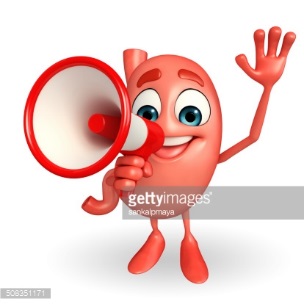 ধন্যবাদ